Лекция 13. Элементы физической кинетики. Явления переноса
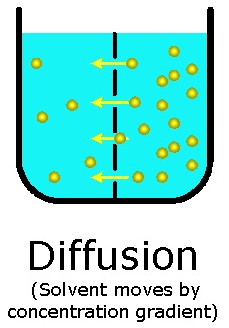 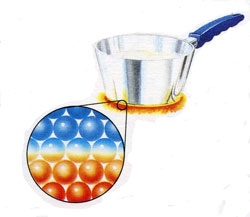 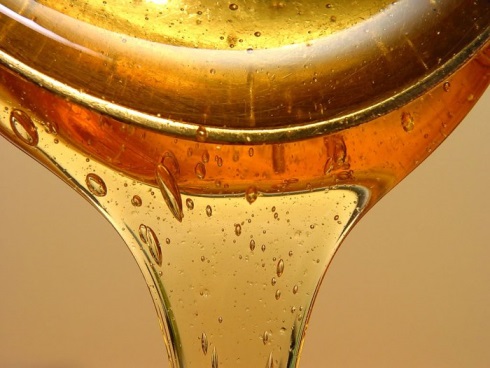 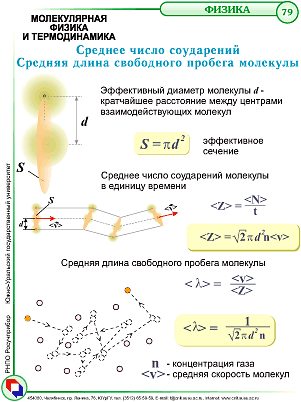 © Музыченко Я.Б., 2013
Средняя длина свободного пробега
Эффективный диаметр молекул d – минимальное расстояние, на которое сближаются центры молекул при столкновении.
Эффективное сечение молекул:
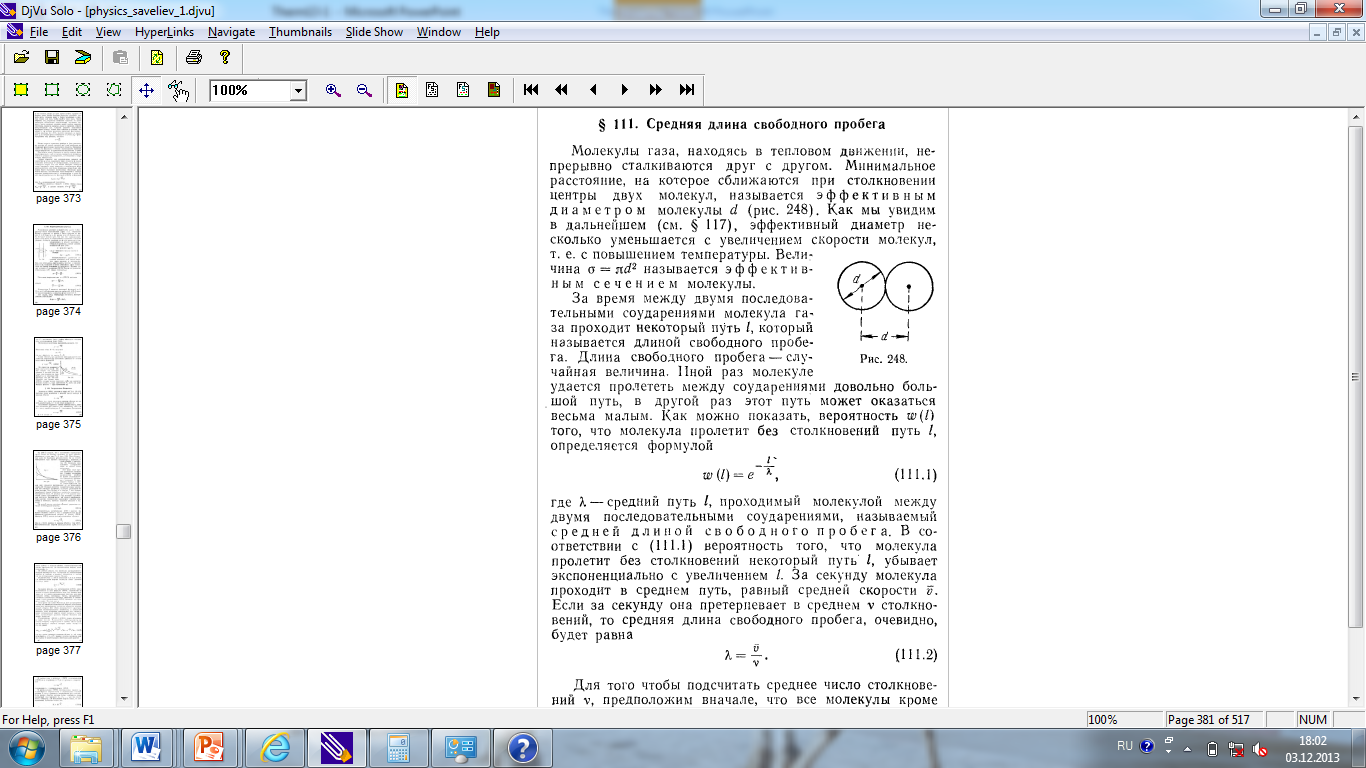 Длина свободного пробега – расстояние, проходимое молекулой за время между двумя последовательными столкновениями.
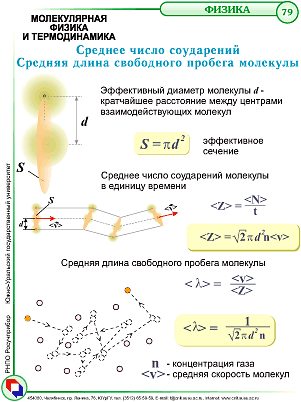 2
Средняя длина свободного пробега
Вероятность того, что молекула пролетит путь l без столкновений:



λ – средняя длина свободного пробега – средний путь, проходимый молекулой между двумя последовательными столкновениями. 




ν – среднее число столкновений за 1 секунду.
3
Средняя длина свободного пробега
Подсчитаем среднее число столкновений:
Число неподвижных молекул, с которыми сталкивается молекула за 1 секунду:








Средняя длина свободного пробега:
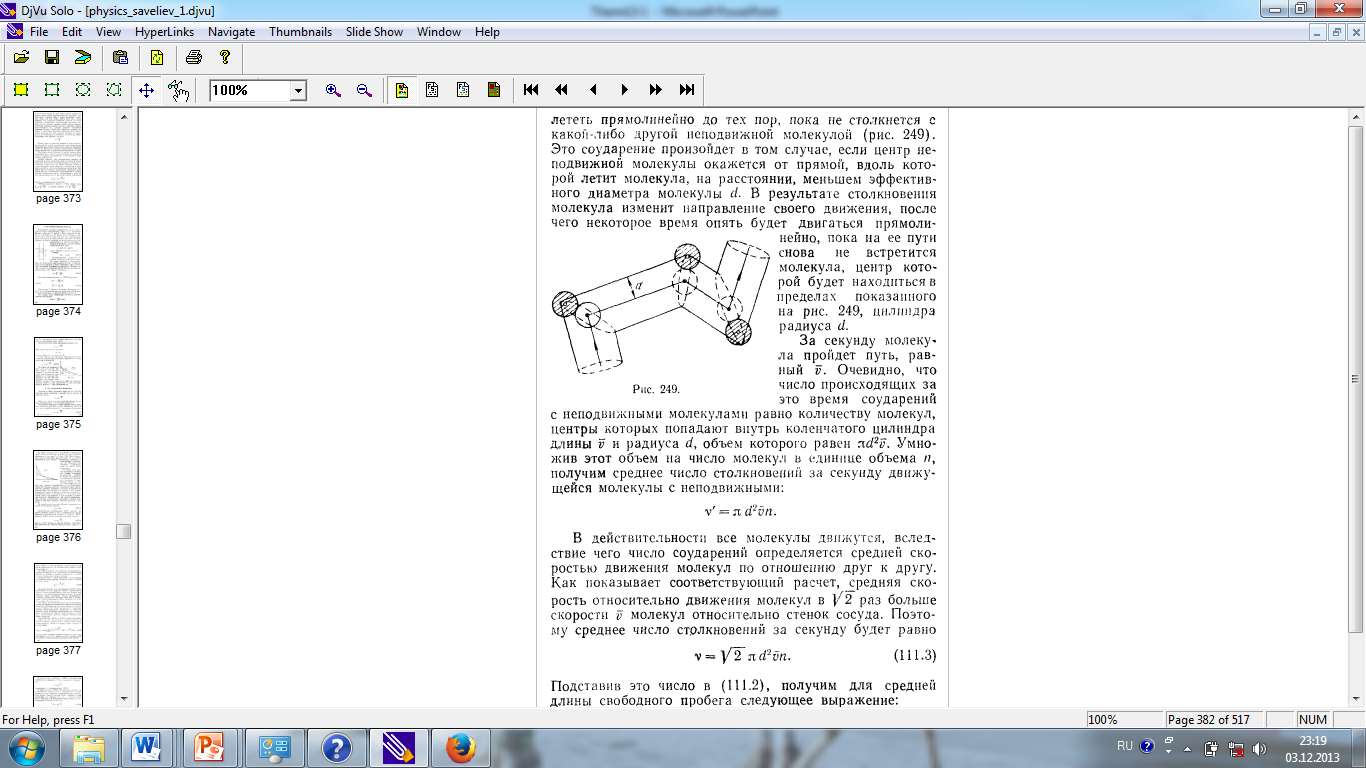 Учитывая, что все молекулы находятся в движении:
4
Зависимость средней длины свободного пробега от темперауры и давления:




При н.у.:







Для кислорода при н.у.
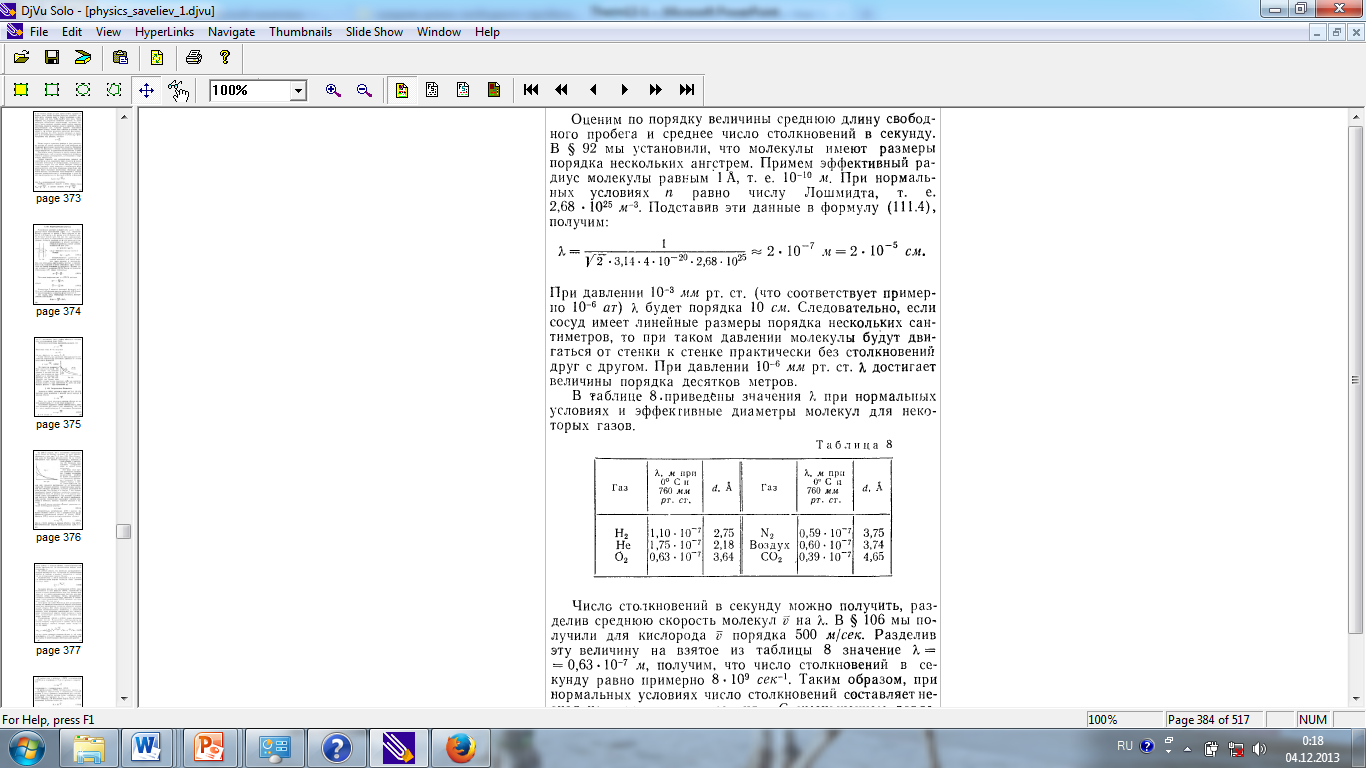 5
Явления переноса
МКТ изучает только равновесные состояния тел.

Физическая кинетика – наука, изучающая процессы, возникающие при нарушении равновесия. 

Явления переноса – необратимые процессы, возникающие в неравновесных системах: вязкость, диффузия и теплопроводность.
6
Внутреннее трение (вязкость)
7
Коэффициент вязкости
8
Градиент скорости
величина, показывающая как быстро меняется скорость движения слоев жидкости или газа в направлении x перпендикулярном к поверхности, разделяющей слои. 






  Постояный градиент               Переменный градиент
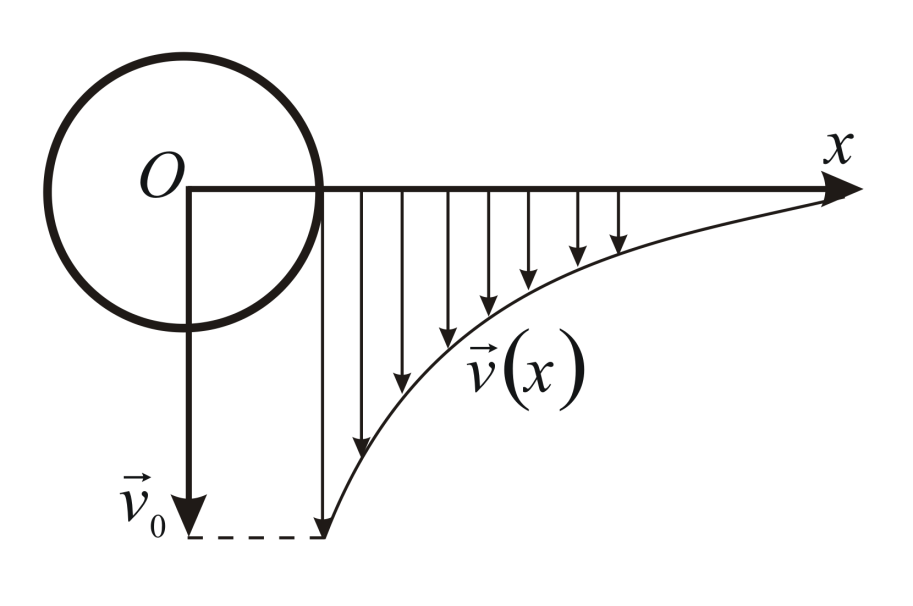 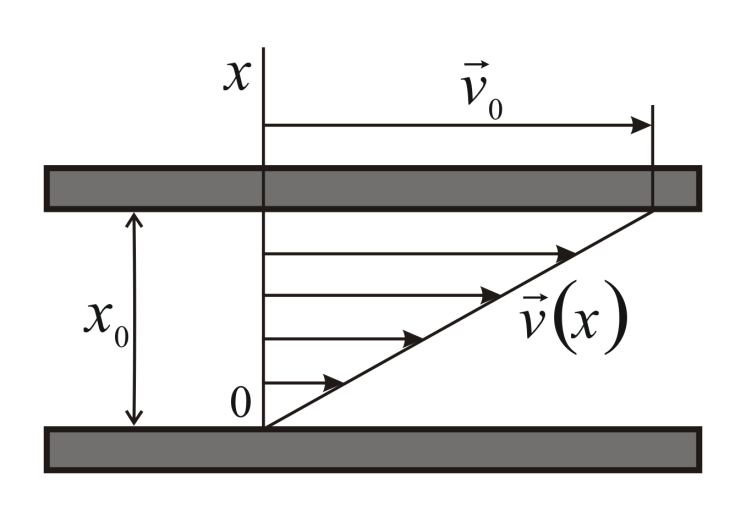 9
Диффузия
10
Коэффициент диффузии
11
Теплопроводность
12
Коэффициент теплопроводности
13
Взаимосвязь коэффициентов переноса
14